Jméno autora: Mgr. Zdeněk ChalupskýDatum vytvoření: 13. 11. 2012
Číslo DUM: VY_32_INOVACE_11_FY_B
Ročník: I.
Fyzika
Vzdělávací oblast: Přírodovědné vzdělávání
Vzdělávací obor: Fyzika
Tematický okruh: Mechanika
Téma: Třetí Newtonův pohybový zákon
Metodický list/anotace:

Rozbor zákona akce a reakce a porovnání se vzájemným působením těles.
Výpočet zrychlení na sebe navzájem působících těles a ověření z poměru hmotností jako míry setrvačnosti.
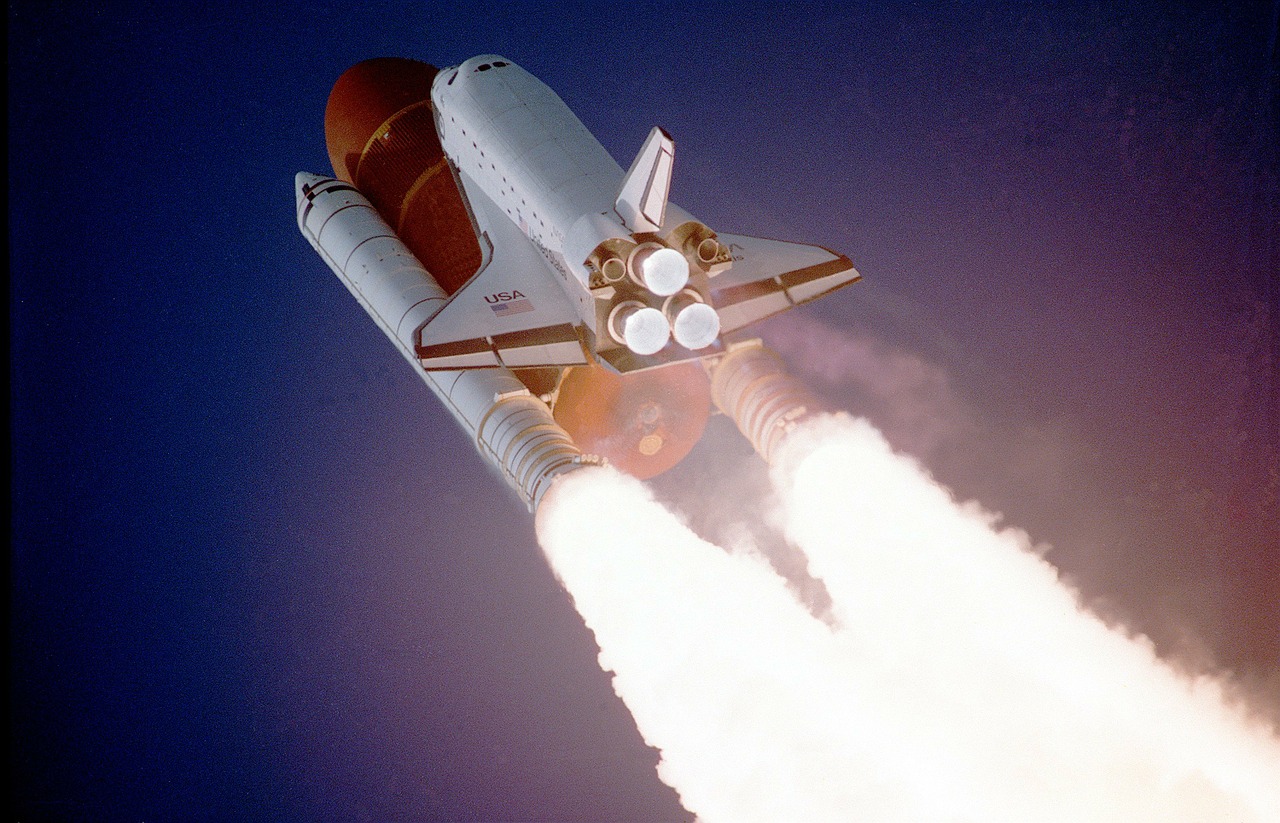 Třetí Newtonův pohybový zákon
► Zákon akce a reakce
► 3. Newtonův zákon a rovnováha sil
► Cvičení
► Výpočet
Obr. 1
Zákon akce a reakce
Obr. 2
Třetí Newtonův zákon
zákon akce a reakce
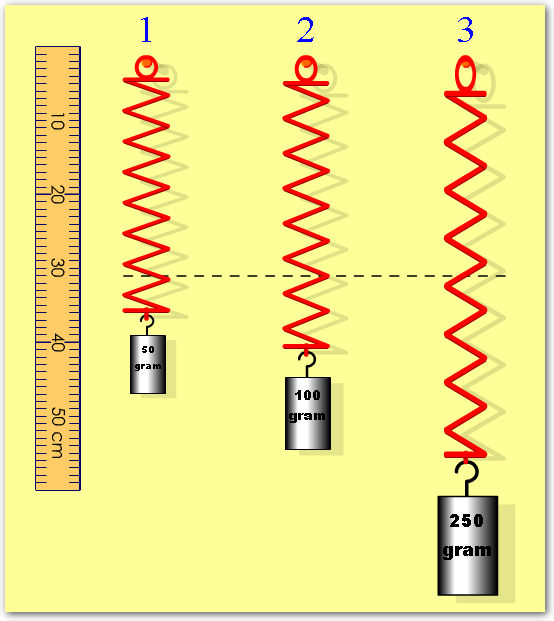 Víme, když působí-li těleso na jiné těleso (tělesa), vždy vyvolává reakci,

neboli

působí-li jedno těleso na druhé, působí i druhé těleso na první, stejně velkou silou opačného směru.
zápis 3. Newtonova zákona:
opačné síly vznikají pouze v průběhu vzájemného působení a to vždy ve dvojicích.
zanikne-li jedna síla současně zaniká i druhá
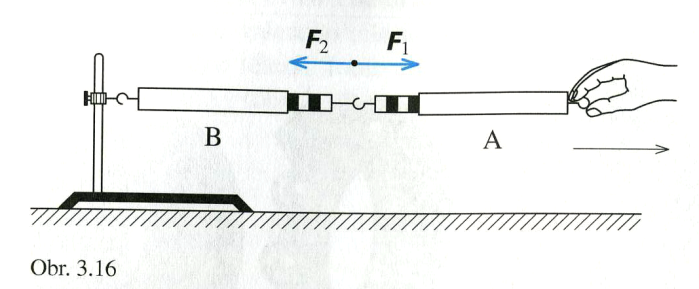 akce a reakce působí každá na jiné těleso
u většiny druhů sil platí zjištění, že akce a rekce  působí v jediné přímce (ve spojnici svých působišť)
Obr. 3
[Speaker Notes: 875 517]
3. Newtonův z. a rovnováha sil
Akce a reakce působí každá na jiné těleso, nelze je skládat a určit jejich výslednici.
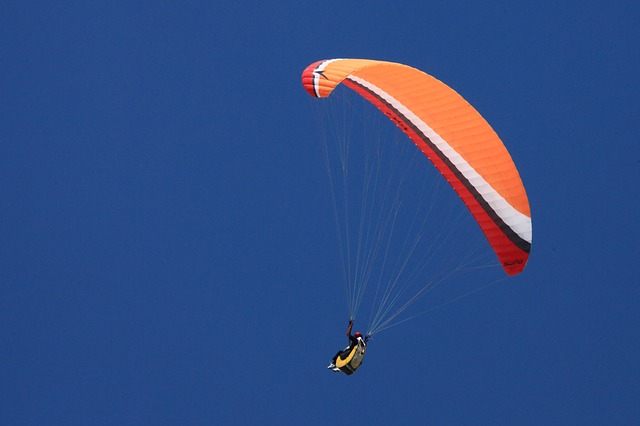 Na obrázku určete dvojice sil :  síly akce a reakce a síly, které jsou v rovnováze.
Obr. 4
Cvičení
Působící síly:
Země působí gravitační silou na:
stůl
těleso
Stůl působí silou na:
Zemi
těleso
Těleso působí na:
stůl
Zemi
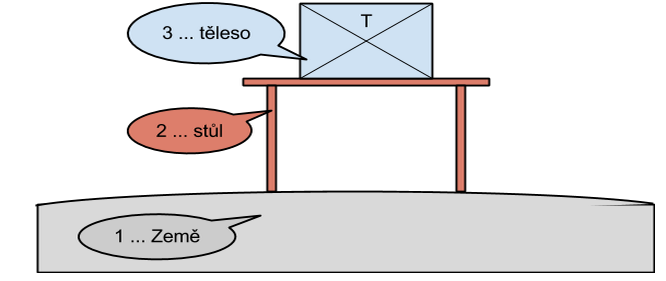 Obr. 5
Výpočet
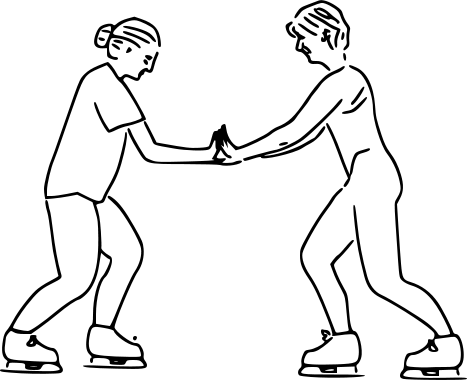 Prví dívka se od druhé odstrčí silou 40N. Jak velkou silou působí druhá dívka na první?
Jaká budou zrychlení dívek při hmotnosti první dívky 50 kg 
a druhé 40 kg?
Obr. 6
Citace
Obr. 1 NASA-IMAGERY. Raketoplán, Odstartování, Liftoff - Volně dostupný obrázek - 992[online]. [cit. 13.11.2012]. Dostupný na WWW: http://pixabay.com/cs/raketopl%C3%A1n-odstartov%C3%A1n%C3%AD-liftoff-992/
Obr. 2, 3, 5 Archiv autora
Obr. 4 PUBLICDOMAINPICTURES. Akce, Činnost, Modrá, Let, Fly - Volně dostupný obrázek - 16829 [online]. [cit. 13.11.2012]. Dostupný na WWW: http://pixabay.com/cs/akce-%C4%8Dinnost-modr%C3%A1-let-fly-l%C3%A9t%C3%A1n%C3%AD-16829/
Obr. 6 CROWELL, Benjamin. File:Skaters showing newtons third law.svg - Wikipedia, the free encyclopedia [online]. [cit. 13.11.2012]. Dostupný na WWW: http://en.wikipedia.org/wiki/File:Skaters_showing_newtons_third_law.svg
Literatura
KOLEKTIV KATEDRY FYZIKY VŠZ V PRAZE. Fyzika. Praha: Státní pedagogické nakladatelství n. p., 1964, 521 s. Učební texty vysokých škol: Fakulta mechanizace, 1043-3551.

Wikipedia: the free encyclopedia [online]. San Francisco (CA): Wikimedia Foundation, 2001-2012 [cit.  13.11.2012]. Dostupné z: http://en.wikipedia.org/wiki/Main_Page